Нефробластомы у детей
Нефробластома или опухоль Вилмса (НБ) – злокачественная эмбриональная опухоль почки у детей, развивающаяся из плюрипотентных клеток-предшественников нефрогенной ткани
Этиология и патогенез
Почка образуется из трех источников: нефрогенной ткани/бластемы (образует строму и дифференцируется в почечные канальцы путем мезенхимально-эпителиального перехода), мезонефрального протока (дает начало мочеточнику, почечной лоханке, почечным чашечкам, сосочковым каналам и собирательным трубкам) и мезенхимы (сосудистая система). Бластема обычно исчезает к 36 неделе гестации, однако приблизительно у 1% детей нефрогенные остатки могут персистировать после рождения. Остатки нефрогенной стромы имеют высокий потенциал к озлокачествлению и обнаруживаются у 40% пациентов с нефробластомой.
В мировой литературе описано до 40 генов, альтерации которых приводят к развитию нефробластомы, наиболее изученными из них являются гены WT1, WT2, ассоциированные с рядом генетических синдромов, таких как: синдромы Беквита-Видемана, Дениса-Драша, Перлмана, изолированная гемигипертрофия, WAGR-синдром. Генетические синдромы встречаются в 5-10% случаев нефробластом и в основном представляют собой сочетание опухоли с пороками развития мочеполовой системы, нефропатию, макросомию . Клиническими критериями наследственного характера развития НБ являются: билатеральность (до 10% в структуре нефробластомы) и мультифокальность поражения, ранний детский возраст клинической манифестации заболевания, наличие аналогичной опухоли у других членов семьи (семейная форма встречается в 1% случаев), сочетание опухоли с генетическими синдромами .
Клиническая картина
Клиническая картина может складываться из общих и местных симптомов. Выраженность симптомов будет зависеть от локализации опухоли в почке, ее размеров, а также наличия отдаленного метастазирования. При НБ небольших размеров без вовлечения ЧЛС, опухоль может стать случайной находкой на УЗИ, тогда как образование больших размеров с прорастанием ЧЛС и вовлечением близлежащих структур может сопровождаться макро- /микрогематурией, артериальной гипертензией ввиду вовлечения ренальных сосудов, рвотой при поддавливании желудка большим образованием левой почки. Общая симптоматика может включать симптомы интоксикации, боли в животе. При локализации отдаленного метастазирования в легких возможно развитие респираторной симптоматики.
Диагностика
Предварительный диагноз НБ устанавливается на основании клиники и данных инструментальных исследований. Окончательный диагноз НБ устанавливается на основании патолого-анатомического исследования ткани операционного материала.
У всех пациентов с НБ необходим сбор жалоб, выявление длительности симптомов. Рекомендуется детальное выяснение акушерского анамнеза матери, особенностей течения беременности и развития пациента
целесообазно выяснить подробный семейный онкологический анамнез - наличие доброкачественных или злокачественных опухолей у членов семьи, а также наличие в семье или у пациента врождённых пороков развития. Выявление случаев опухолевого заболевания в семье требует проведения медико-генетического консультирования для выявления генетических механизмов, лежащих в основе предрасположенности
Всем пациентам с подозрением на НБ при первичном обследовании рекомендуется клинический осмотр с измерением: росто-весовых показателей; размеров, консистенции и подвижности пальпируемых опухолевых узлов; оценкой органной недостаточности 
Измерение артериального давления настоятельно рекомендуется производить всем пациентам с опухолью почек с целью выявления ренальной гипертензии
Особое внимание при осмотре рекомендуется обратить на наличие стигм дисэмбриогенеза и врождённых пороков развития, особенно урогенитального тракта
Врожденные пороки развития - аниридия, гемигипертрофия, крипторхизм, гипоспадия
Лабораторные диагностические исследования
Всем пациентам с опухолью, исходящей из верхнего полюса почки, с целью дифференциальной диагностики между нефробластомой и нейробластомой рекомендовано исследование уровня метаболитов катехоламинов мочи ВМК и ГВК, а также уровня нейрон-специфической энолазы (NSE) 
Всем пациентам с НБ рекомендовано проведение следующих лабораторных исследований для оценки общесоматического статуса пациента:
развернутого клинического анализа крови с определением уровня гемоглобина, количества эритроцитов, тромбоцитов, лейкоцитов – перед началом лечения на этапе предоперационной терапии, перед началом специфической терапии, в процессе лечения на 0, 15, 28 дни терапии (для локализованных стадий) или на на 0, 15, 28, 42 дни терапии (для генерализованных стадий), на этапе послеоперационной терапии – перед каждым введением химиопрепаратов или, если интервал между введениями препаратов больше 1 недели, то не менее 1 раза в неделю (по показаниям возможно более частый забор анализов);
биохимического общетерапевтического анализа крови (мочевина, креатинин, электролиты, глюкоза, лактатдегидрогеназа, аланинаминотрансфераза, аспартатаминотрансфераза, биллирубин общий и прямой, щелочная фосфатаза, общий белок, альбумин) – перед началом лечения на этапе предоперационной терапии, перед началом специфической терапии, в процессе лечения на 0, 15, 28 дни терапии (для локализованных стадий) или на на 0, 15, 28, 42 дни терапии (для генерализованных стадий), на этапе послеоперационной терапии – перед каждым введением химиопрепаратов или, если интервал между введениями препаратов больше 1 недели, то не менее 1 раза в неделю (по показаниям возможно более частый забор анализов);
коагулограммы (уровень протромбина, фибриногена, антитромбина III, международное нормализованное отношение (МНО), активированное частичное тромбопластиновое время (АЧТВ), протромбиновое время (ТВ)) – перед началом лечения на этапе предоперационной терапии, перед началом специфической терапии;
определение основных групп крови по системе AB0, определение антигена D системы резус (резус-фактора), определение фенотипа антигенов эритроцитов для возможности выполнения гемотрансфузии при наличии показаний – перед началом лечения на этапе предоперационной терапии;
общего (клинического) анализа мочи – перед началом лечения на этапе предоперационной терапии, перед началом специфической терапии, на этапе послеоперационной терапии – перед каждым введением химиопрепаратов или, если интервал между введениями препаратов больше 1 недели, то не менее 1 раза в неделю (по показаниям возможно более частый забор анализов).
госпитальный скрининг при госпитализации в медицинскую организацию - определение антигена (HBsAg) вируса гепатита B (Hepatitis B virus) в крови, качественное исследование, определение антител к вирусу гепатита C (Hepatitis C virus) в крови, определение антител классов M, G (IgM, IgG) к вирусу иммунодефицита человека ВИЧ-1 (Human immunodeficiency virus HIV 1) в крови
наиболее частыми клиническими и лабораторным проявлением опухолей почек является макро-/микрогематурия вследствие кровотечения в чашечнолоханочную систему почки, сопровождающаяся развитием анемического синдрома . На фоне проводимой терапии возможно развитие индуцированной аплазии кроветворения, что может потребовать терапии колониестимулирующими факторами, а также трансфузий компонентов крови.
Инструментальные диагностические исследования
Пациентам с НБ рекомендовано для оценки распространенности процесса УЗИ органов брюшной полости и забрюшинного пространства в следующих ситуациях:
всем пациентам – перед началом лечения на этапе предоперационной терапии, а также перед началом специфической терапии 
⎯ пациентам с геренализованной формой НБ на этапе предоперационной терапии 
– на 0, 15, 28, 42 дни терапии
 ⎯ пациентам с геренализованной формой НБ на этапе послеоперационной терапии 
– на 1, 6, 10, 24 неделе и в конце терапии 
⎯ пациентам с локализованной формой НБ на этапе предоперационной терапии 
– на 0, 15, 28 дни терапии 
⎯ пациентам с локализованной формой НБ на этапе послеоперационной терапии 
– на 1, 6, 10, 24 неделе и в конце терапии
обследовать необходимо всю брюшную полость, обязательно детальное исследование контралатеральной почки (также в положении лежа на спине и на боку) на предмет двусторонней опухоли, нефрогенных остатков или других патологических изменений, которые могут повлиять на функцию почек. Необходимо проводить скрининг паренхимы печени на предмет метастазов. УЗИ является исследованием выбора при изучении почечной вены и нижней полой вены на предмет внутривенного опухолевого тромба (как с помощью 2D УЗИ, так и посредством цветного допплеровского картирования), а также для оценки взаимоотношения опухоли с прилежащими органами в режиме реального времени.
Пациентам с НБ рекомендована МРТ брюшной полости и забрюшинного пространства с контрастным усилением (или как альтернатива – КТ брюшной полости с контрастным усилением, если невозможно МРТ исследование) для оценки распространенности процесса в следующих ситуациях:
⎯ всем пациентам 
– перед началом лечения на этапе предоперационной терапии, а также перед началом специфической терапии
 ⎯ пациентам с геренализованной формой НБ на этапе предоперационной терапии 
- на 0, 42 дни терапии 
⎯ пациентам с геренализованной формой НБ на этапе послеоперационной терапии 
– только при подозрении на наличие остаточного компонента опухоли и/или при прогрессировании по данным УЗИ ОБП 
⎯ пациентам с локализованной формой НБ на этапе предоперационной терапии 
– на 0, 28 дни терапии
исследование проводится с целью определения топографии и органной принадлежности образования, выявление опухоли в трех измерениях и определение объема опухоли, поиск очагов отдаленного метастазирования. Благодаря отсутствию ионизирующего излучения и высокой контрастности мягких тканей, МРТ является более предпочтительным методом по сравнению с КТ. Обследовать необходимо всю брюшную полость (от купола печени до полости таза включительно). Протокол исследования должен выполняться МРТ-рентгенологами, имеющими опыт в проведении детской МРТ брюшной полости. При выполнении процедуры у детей младшего возраста рекомендуется применение седации или общей анестезии - в соответствии с принятой местной практикой. Введение гадолиния рекомендовано, но не является обязательным. КТ брюшной полости является дополнительным к УЗИ исследованием "второго выбора". Введение внутривенного йодированного контрастного вещества является обязательным условием проведения исследования. Необходимо провести объемную съемку первой (портально-венозной) фазы. Обследовать необходимо всю брюшную полость (включая печень целиком и полость таза).
Пациентам с НБ рекомендована для оценки распространенности процесса рентгенография в 2-х проекциях или КТ органов грудной клетки в следующих ситуациях 
всем пациентам – перед началом лечения на этапе предоперационной терапии, а также перед началом специфической терапии
пациентам с геренализованной формой НБ на этапе предоперационной терапии 
- на 0 (КТ и рентгенография), 28 (рентгенография), 42 (КТ) дни терапии o пациентам с геренализованной формой НБ на этапе послеоперационной терапии 
– на 10 неделе и в конце терапии (если на 10 неделе не было достигнуто полной санации очагов) o пациентам с локализованной формой НБ на этапе предоперационной терапии 
– на 0, 28 дни терапии o пациентам с локализованной формой НБ на этапе послеоперационной терапии 
– рентгенография на 10 неделе и в конце терапии, КТ 
– только в случае подозрения на появление метастатических очагов по рентгену ОГК
нативная КТ грудной клетки является обязательной диагностической процедурой, необходимой для оценки наличия легочных метастазов. Внутривенное контрастирование необязательно (но может применяться, если КТ ОГК проводится в сочетании с КТ брюшной полости, а не с МРТ брюшной полости). Наиболее частыми органами-мишенями для отдаленного метастазирования являются легкие. Согласно рекомендациям SIOP имеются определенные характеристики очагового поражения легких, трактующегося как метастатическое или неметастатическое: — округлые солидные очаги размерами 1-2мм не классифицируются как метастазы, эти пациенты получают предоперационную ХТ, как при локальных стадиях; — округлые солидные очаги размерами 3-5мм классифицируются как метастазы, такие пациенты получают предоперационную ХТ, как при генерализованной форме заболевания. Перед нефрэктомией проводится оценка динамики со стороны легочных метастазов (КТ). При сохранении очагов в легких рекомендуется их оперативное удаление после нефрэктомии. Если гистология удаленных очагов выявляет отсутствие опухолевых клеток или тотальный некроз – послеоперационное лечение проводится согласно локальной стадии. Если в метастазах выявляются живые опухолевые клетки - продолжение лечения согласно рекомендациям для IV стадии; — очаги размером > 5 мм классифицируются как метастазы. Такие пациенты получают предоперационную ХТ, как при генерализованной форме заболевания. Перед нефрэктомией проводится оценка динамики со стороны легочных метастазов (КТ).
Пациентам с подозрением на НБ, если нельзя исключить нейробластому, рекомендовано проведение сцинтиграфии с йобенгуаном [123I] перед началом специфической терапии
подозрения на нейробластому могут быть в случаях, если по результатам методов визуализации (КТ/МРТ ОБП): нет вовлечения почечных чашечек или почечной лоханки в процесс; есть вовлечение в процесс крупных сосудов брюшной полости; в опухоли встречаются кальцинаты; образование вовлекает в процесс всю почку. Уровень катехоламинов в моче повышен.
Рекомендовано в целях оценки размера и локализации опухоли, вовлеченности сосудов при планировании хирургического лечения проведение ангиографии сосудов почек, а также реносцинтиграфии пациентам с двусторонними опухолями почек, опухолями подковообразной почки, а также иных состояниях на усмотрение врача-хирурга при планировании частичной нефрэктомии 
предпочтительно, чтобы ее проводил опытный врач-рентгенолог, непосредственно перед операцией.
Всем пациентам с НБ перед началом терапии для своевременного выявления сопутствующей патологии со стороны сердечно-сосудистой системы и оценки рисков лечения, определения безопасной тактики лечения рекомендуется выполнение электрокардиографии
показатели фракции укорочения, фракции выброса и конечносистолического напряжения стенки должны быть документально зафиксированы перед введением первой дозы Доксорубицина всем пациентам, которые планируют получать Доксорубицин, т.е. пациентам с IV стадией заболевания и гистологической группой высокого риска. 
Пациентам НБ рекомендовано выполнение эхо-кардиографии в следующих ситуациях
пациентам с генерализованной формой НБ на этапе предоперационной терапии на 0, 42 сутки
пациентам с генерализованной формой НБ на этапе послеоперационной терапии – на 10 неделе и в конце терапии;
показатели фракции укорочения, фракции выброса и конечносистолического напряжения стенки должны быть документально зафиксированы перед введением первой дозы доксорубицина** всем пациентам, которые планируют получать доксорубицин**, т.е. пациентам с IV стадией заболевания и гистологической группой высокого рискас НБ перед началом терапии для своевременного выявления сопутствующей патологии со стороны сердечно-сосудистой системы и оценки рисков лечения, определения безопаносной тактики лечения рекомендуется выполнение электрокардиографии
Иные диагностические исследования
Пациентам с подозрением на НБ рекомендовано проведение биопсии с последующим патолого-анатомическим исследованием биопсийного (операционного) материала в случае невозможности исключения других опухолей почки/экстрапочечной этиологии на основании данных визуализации и клинической картины, а именно в следующих случаях
наблюдается необычная клиническая картина: Возраст > 6 лет (риск опухолей почки другой этиологии); имеется инфекция мочеполовых путей или септицемия (подозрение на абсцесс); инфильтрация поясничной мышцы (подозрение на нейробластому); наличие метастазов в легких у пациентов младше 2 лет, экстрапеченочные и экстрапульмональные метастазы (подозрение на злокачественную рабдоидную опухоль почки, ЗРО);
есть необычные находки по результатам визуализации: многочисленные кальцинаты (подозрение на нейробластому); обширная лимфаденопатия (подозрение на ЗРО), паренхима почек не визуализируется; практически полностью экстраренальный процесс.
трепан-биопсия не должна применяться в случаях, если возраст пациента 6 месяцев и младше, в данной ситуации предусмотрена первичная хирургическая операция, а также при наличии опухоли, представленной только кистозным компонентом (следует рассмотреть возможность проведения первичной хирургической операции, высок риск разрыва капсулы опухоли в процессе биопсии). Проведение открытой биопсии не рекомендовано. Открытая биопсия опухоли почки в постхирургическом стадировании трактуется как 3 стадия и требует проведения локальной лучевой терапии (см. раздел 3.3 Лучевая терапия). У пациентов с кистозным вариантом опухоли высок риск разрыва капсулы опухоли в процессе биопсии.
Рекомендовано в целях подтверждения диагноза и для принятия решения о тактике адъювантной терапии выполнение патолого-анатомического исследования операционного материала во всех случаях 
референс должен осуществляться в сроки до 2-х недель от оперативного вмешательства для принятия решения о тактике адъювантной терапии.
Всем пациентам с нефробластомой рекомендована консультация врача-диетолога с последующей коррекцией основного рациона и возможным назначением дополнительно лечебных питательных смесей в целях обеспечения адекватной и своевременной нутритивной поддержки
При наличии у пациента с НБ стигм дисэмбриогенеза и врождённых пороков развития, особенно урогенитального тракта, аниридии, макросомии, гемигипертрофии, а также при подозрении на билатеральное поражение, рекомендована консультация врачагенетика, так как генетические синдромы встречаются в 5-10% случаев нефробластом и в основном представляют собой сочетание опухоли с пороками развития мочеполовой системы, нефропатию, макросомию
Всем пациентам с НБ с коморбидностью, которая может повлиять на выбор тактики противоопухолевого лечения, перед началом терапии рекомендуется консультация соответствующего врача-специалиста (врача – детского кардиолога, врача – невролога, врача –офтальмолога и др.) 
пациенты с подозрением на генетические синдромы должны быть осмотрены узкими специалистами в зависимости от органов-мишеней (например, пациенты с подозрением на WAGR-синдром и аниридией должны быть консультированы врачом – офтальмологом)
Лечение
Терапия НБ базируется на химиотерапии и оперативном лечении. Очень небольшая часть пациентов нуждается в лучевой терапии. Выбор тактики лечения зависит от стадии заболевания, группы риска и возраста пациента
Пациентам младше 7 месяцев или пациентам старше 16 лет, а также пациентам с кистозным вариантам опухоли в качестве первого этапа лечения рекомендовано хирургическое вмешательство
У детей младше 7 месяцев чаще всего наблюдается врожденная мезобластная нефрома, для излечения которой достаточно лишь хирургического вмешательства. У пациентов старше 16 лет необходимо исключить почечно-клеточную карциному, требующую проведения первичной операции во всех случаях, когда это возможно. У пациентов с кистозным вариантом опухоли высок риск разрыва капсулы опухоли в процессе биопсии
Неоадъювантная химиотерапия
Всем пациентам с верифицированной НБ, которым на первом этапе лечения не была показана операция, рекомендовано проведение предоперационной (неоадъюватной) химиотерапии
При локализованной форме НБ (стадии I-III) рекомендована неоадъювантная химиотерапия в режиме AV, 4 недели: винкристин** 1,5 мг/м2/сут, в/в болюсно - 1, 2, 3, 4 недели; #дактиномицин** 45 мкг/кг/сут, в/в болюсно - 1, 3 недели
максимальная разовая доза винкристина** 2 мг. Дактиномицин не применяется у детей весом менее 5 кг. Хирургическое лечение проводится на 5-6-й неделе. В случае задержки операции, рекомендуется введение дополнительного винкристина**
При метастатической форме НБ (стадия IV) рекомендована неоадъювантная химиотерапия в режиме AVD, 6 недель: винкристин** 1,5 мг/м2/сут, в/в болюсно - 1, 2, 3, 4, 5 и 6 недели; #дактиномицин** 45 мкг/кг/сут, в/в болюсно - 1, 3 и 5 недели; доксорубицин** 50 мг/м2/сут, 2-6 часовая инфузия - 1, 5 недели
Максимальная разовая доза винкристина** 2 мг. Дактиномицин не применяется у детей весом менее 5 кг. Хирургическое лечение проводится на 7-й неделе
Хирургическое лечение
Всем пациентам с унилатеральной НБ после неоадъювантной терапии рекомендовано проведение туморнефруретерэктомии
при проведении нефрэктомии руководствоваться следующими принципами: — Срединная поперечная лапаротомия в качестве хирургического доступа. — Проведение ревизии брюшной полости выполняется до нефрэктомии. Необходимо исследовать печень, лимфатические узлы и брюшину на предмет метастатического поражения и внутрибрюшных метастазов. Любое подозрительное в отношении опухоли новообразование иссекается или выполняется биопсия при её нерезектабельности. Это касается и биопсии лимфатических узлов, даже, если они макроскопически выглядят непоражёнными. — Нефрэктомию целесообразно начинать с лигирования почечных сосудов. Почечная артерия перевязывается первой с целью предотвращения разрыва опухоли из-за её хрупкости и возможности диссеминации через перинефральные перфорантные вены. В протоколе операции регистрируются этапы мобилизации. Если опухоль больших размеров и доступ к сосудам затруднен, то вначале производят её выделение из окружающих тканей, а сосуды лигируются по возможности. — Пересечение мочеточника производится максимально близко к мочевому пузырю; — Удалять опухоль почки целесообразно с окружающей клетчаткой и поражёнными структурами; — Необходимо тщательное исследование контралатерального ретроперитонеального пространства при билатеральном поражении; — Необходима тщательная ревизия почечной вены и нижней полой вены (НПВ) во время операции - непротяжённый тромб почечной вены резецируется вместе с веной. Тромбы инфрапеченочного сегмента НПВ удаляются через венотомию. При наличии большого тромба и инфильтрации стенки НПВ выполнение радикального удаления невозможно, в послеоперационном периоде эта область должна быть включена в поле облучения
Рекомендована биопсия лимфатических узлов с последующим патологоанатомическим исследованием для корректного стадирования и назначения адекватной последующей терапии
лимфатические узлы ворот почки, почечной артерии у места ее отхождения от аорты (регионарные узлы), верхние и нижние парааортальные (экстрарегионарные) должны быть направлены на патолого-анатомическое исследование даже если выглядят неизмененными. Лимфатические узлы должны быть удалены без нарушения их целостности. Каждый удаленный лимфоузел должен быть маркирован с описанием точного расположения и послан врачу-патологоанатому отдельно. На исследование должно быть взято не менее 7 лимфатических узлов.
Лапароскопическая туморнефруретерэктомия рекомендована при соблюдении следующих критериев: — объемные образования в почке, размерами не превышающие объем здоровой почки, без видимых на МРТ/КТ увеличенных контралатеральных лимфоузлов; — резекция должна быть проведена в соответствии с онкологическими принципами и включать биопсию лимфатических узлов; — наличие центрально расположенных опухолей с четкой границей с «нормальной» тканью почки, окружающей опухоль; — извлечение опухоли должно быть произведено посредством мешка без повреждения капсулы опухоли через адекватное отверстие в брюшной стенке не только для профилактики диссеминации опухоли, но и для обеспечения адекватного стадирования; — если возможно проведение органосохраняющей операции – необходимо ее проведение путем лапаротомии.
Малоинвазивные и органосохраняющие операции должны проводиться в федеральных центрах, имеющих опыт проведения подобных операций
Во всех возможных случаях проведения лапароскопической радикальной нефрэктомии необходимо получение мнения специалиста референсного хирургического центра, так же подтверждающего необходимость направления пациента для проведения лапароскопической операции в центр, сотрудники которого имеют соответствующий опыт. Противопоказания к проведению лапароскопической нефрэктомии:
• Опухоль, инфильтрирующая экстраренальные структуры или распространяющаяся за ипсилатеральную границу позвоночного столба; • Тромб в почечной или полой вене; • Расположение опухоли на периферии почки, при которой невозможно проведение органосохраняющей операции; • Опухоль, не отвечающая на химиотерапию, ввиду риска разрыва капсулы опухоли; • Отсутствие достаточного опыта проведения лапароскопической нефрэктомии.
Проведение органосохраняющего хирургического вмешательства рекомендовано при унилатеральной нефробластоме, без генетической предрасположенности, при соблюдении следующих критериев:
• Опухоль, ограниченная одним полюсом почки или расположенная на периферии почки; • Объем опухоли менее 300 мл на момент постановки диагноза (риск наличия метастатического поражения регионарных лимфоузлов около 2%); • Отсутствие данных за инициальный разрыв капсулы опухоли; • Отсутствие вовлечения в процесс лоханки; • Отсутствие инвазии в окружающие органы; • Отсутствие тромба в почечной или полой венах; • Отсутствие мультифокального характера опухоли; • Органосохраняющая операция возможна только с соблюдением онкологических правил безопасного отступа от края опухоли; • Ожидается, что остаточная паренхима почки будет достаточной для адекватного функционирования; • Необходимо сохранить не менее 66% почечной паренхимы после резекции опухоли для исключения гиперперфузии. Для определения функционального резерва почки необходимо проведение предоперационного радиоизотопного исследования
Резекция почки возможна и при унилатеральном поражении почки, однако необходимо четко оценивать преимущества данного хирургического метода (процент оставшейся паренхимы почки, риск возникновения локального рецидива). Преимущества от проведения органосохраняющих операций могут быть получены при наличии урологических и нефрологических нарушений в контралатеральной почке, а также при наличии генетических синдромов, ассоциированных с риском развития НБ (что повышает риск возможной операции на контрлатеральной почке в случае развития метахронной опухоли). Энуклеация (резекция опухоли без неизмененной почечной паренхимы) не является надлежащей локальной терапией. В случае неполной резекции с микроскопической остаточной опухолью проведение дальнейшей локальной терапии зависит от ряда факторов и должно быть вынесено на обсуждение с многопрофильной группой специалистов. Однако, полная нефрэктомия при неблагоприятных подтипах ренальных опухолей представляется необходимой. Положительные ЛУ при патологическом исследовании после проведения органосохраняющих операций указывают на необходимость проведения лучевой терапии, но не обязательно нефрэктомии. После резекции почки следует осуществлять тщательный последующий мониторинг функционального состояния (краткосрочный и долгосрочный): допплерография почечных сосудов через 2 дня после операции. Спустя 6 месяцев следует оценить функциональный резерв сохраненной почечной ткани по реносцинтиграфии. Необходимо проводить оценку клиренса креатинина, исключение ренальной гипертензии, признаков почечной недостаточности. Эта информация важна для определения наличия или отсутствия потенциальных преимуществ органосохраняющей операции для функции почек в отсроченном периоде. Нефробластоматоз в почечной паренхиме в препарате, полученном при органосохраняющей операции, может способствовать развитию метахронной нефробластомы в оставшейся почке. Следует осуществлять тщательное наблюдение за этими пациентами.
Лучевая терапия
При локализованной НБ, стадии II (диффузная анаплазия) и III (промежуточная и высокая группы гистологического риска) стадии, после органосохраняющих оперативных вмешательств, целесообразна консультация в специализированном федеральном/национальном медицинском центре для определения показаний и объема лучевой терапии.
Суммарные рекомендации по лучевой терапии брюшной полости
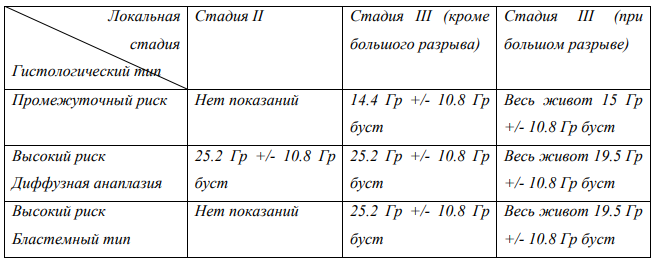 Локальное послеоперационное облучение или облучение половины брюшной полости (фланк) рекомендовано проводить через 2-4 недели после операции следующим группам пациентов с локализованной формой НБ :
— НБ промежуточного гистологического риска, стадия III (пораженные парааортальные лимфатические узлы, наличие остаточной опухоли после операции, разрывы опухоли): локальное облучение в СОД 14.4 Гр на половину брюшной полости, буст на макроскопическую резидуальную опухоль 10,8 Гр;
 — НБ высокого гистологического риска (кроме бластемного типа), стадия II: локальное облучение в СОД 25,2 Гр на половину брюшной полости, буст на макроскопически остаточную опухоль 10,8 Гр; 
— НБ высокого гистологического риска, стадия III (все гистологические подтипы): локальное облучение в СОД 25,2 Гр на половину брюшной полости, буст на макроскопически остаточную опухоль 10,8 Гр. 
У пациентов с двухсторонней НБ рекоменовано проведение лучевой терапии в соответствии с локальной стадией
Не рекомендовано проведение облучения парааортальных лимфоузлов у пациентов без макроскопически значимых увеличенных лимфоузлов
Тактика ведения пациентов с двусторонними опухолями (стадия V), а также с односторонней нефробластомой с генетической предрасположенностью к двусторонней локализации
Тактика терапии двухсторонней нефробластомы базируется на 3 пунктах: 1. Предоперационная ХТ для уменьшения опухолевого объема насколько это возможно; 2. Органосохраняющая операция, насколько возможно; 3. Послеоперационная ХТ – по наивысшей стадии и наихудшей гистологии
Пациентам с билатеральной нефробластомой рекомендована следующая тактика лечения:
— длительность предоперационной ХТ должна составлять не более 12 недель; 
— первоначальное лечение: неоадъювантная терапия в режиме VA, 6 недель – винкристин** 1,5 мг/м2/сут, в/в болюсно - 1, 2, 3, 4, 5, 6 недели; #дактиномицин** 45 мкг/кг/сут, в/в болюсно - 1, 3, 5 недели 
— первая оценка ответа с использованием МРТ (КТ) ОБП с к/у; 
— если возможно по результатам оценки ответа – оперативное лечение (органосохраняющая операция) хотя бы на одной почке; 
— при частичной ремиссии – продолжение ХТ по той же программе - 6 недель в режиме VA
— при отсутствии ответа или прогрессировании, если органосохраняющая операция невозможна - рекомендовано изменить схему ХТ на режим Карбоплатин**/Этопозид**: этопозид** 150 мг/м2/сут в/в капельно за 1 час 1, 2, 3 дни, 1 и 4 недели; карбоплатин** 200 мг/м2/сут в/в капельно за 1 час 1, 2, 3 дни, 1 и 4 недели (см. приложение А3.1) – 2 цикла 
— вторая оценка ответа: МРТ (КТ) ОБП с к/у после еще 6 недель VA или 2 циклов #карбоплатин**/этопозид**; 
— обсуждение возможности проведения 2 этапа операции; 
— послеоперационное лечение – по наивысшей стадии и наихудшей гистологии
Пациентам с односторонним или двухсторонним нефробластоматозом рекомендована следующая тактика лечения:
— Неоадъювантная терапия в режиме VA, 6 недель: – винкристин** 1,5 мг/м2/сут, в/в болюсно - 1, 2, 3, 4, 5, 6 недели; #дактиномицин** 45 мкг/кг/сут, в/в болюсно - 1, 3, 5 недели (см. приложение А3.1); 
— Первая оценка ответа: МРТ (КТ) ОБП с к/у после 6 недель VA;
 — Дальнейшая терапия зависит от ответа на индукционную химиотерапию и подробно представлена на схеме алгоритма терапии пациентов с односторонним или двухсторонним нефробластоматозом, см. приложение Б5.
Хирургическое лечение при билатеральной нефробластоме
Лечение таких пациентов требует индивидуального подхода. Хирургическое лечение должно проводиться опытной хирургической командой после консультации в федеральном/национальном центре
При билатеральной нефробластоме рекомендовано проведение органосохраняющей операции после ответа опухолей на химиотерапию: при уменьшении размеров или визуализирующих признаках наличия некроза в опухолях
хирургическое лечение должно проводиться в отделениях, имеющих опыт органосохраняющих операций. Цель лечения – максимальное сохранение функционирующей почечной паренхимы. Первый оперативный этап проводится на наименее пораженной почке, второй оперативный этап – на наиболее пораженной почке. Допускается проведение полной нефрэктомии на одной стороне и резекция почки - на другой, при условии, что будет сохранен достаточный объем функциональной почечной ткани. При необходимости можно проводить несколько операций с целью достижения полной резекции.
Лучевая терапия у пациентов с билатеральной нефробластомой 
Рекомендации по дозам и области облучения аналогичны рекомендациям для одностороннего заболевания. По показаниям лучевая терапия может быть начата одновременно с началом адъювантной терапии
Медицинская реабилитация
Всем пациентам с НБ на всех этапах терапии заболевания, а также после завершения лекарственного лечения рекомендуется комплексная реабилитация, а также при необходимости сопроводительная терапия для улучшения результатов лечения и качества жизни пациента, в зависимости от коморбидной патологии и осложнений основной терапии
специальных методов реабилитации при НБ не существует. Реабилитация пациентов должна носить комплексный характер, охватывая не только медицинские, но и социально-психологические аспекты адаптации пациента к нормальной жизни. Такая реабилитация требует, кроме медицинской помощи, обязательного участия психологов. Программы реабилитации разрабатываются индивидуально в зависимости от выявленных осложнений лекарственного лечения, сопутствующей патологии, социальных и психологических проблем. Реабилитация при возникновении осложнений заболевания и лечения проводится в рамках соответствующих нозологий. Врач – детский онколог по месту жительства руководствуется рекомендациями, которые даны специалистами учреждения, проводившего лечение.
Профилактика и диспансерное наблюдение
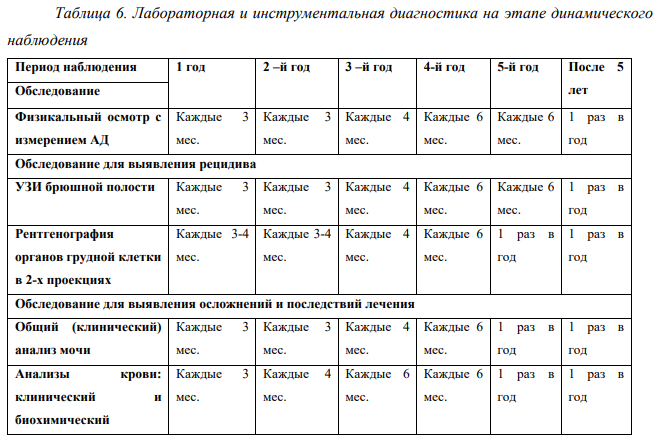 Пациентам у которых проводилось/проводится лечение по поводу НБ, рекомендуется проведение регулярных плановых скрининговых обследований из-за риска развития рецидива, вторых опухолей
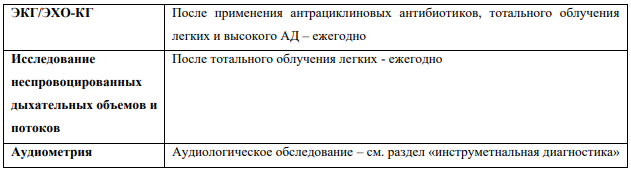